ATLAS Masterclass-in-a-box
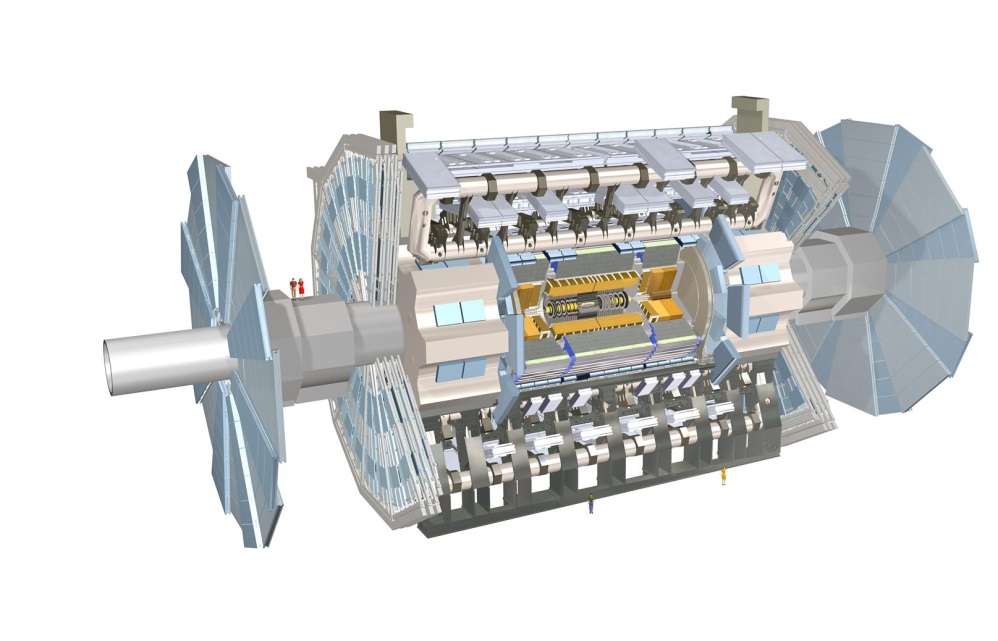 Data File 2 (Events 41-80)
MC Event #041
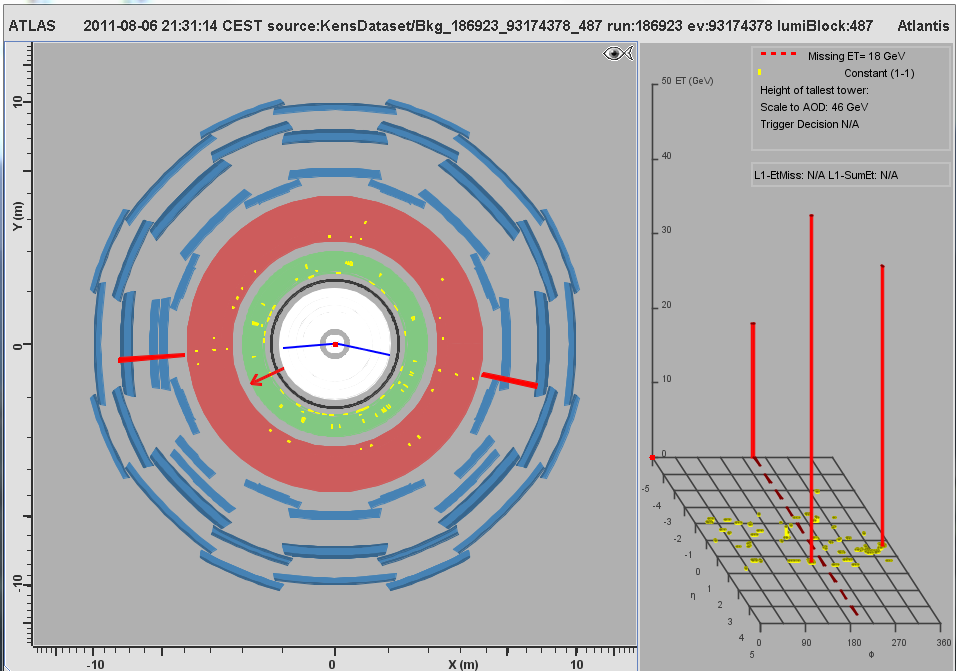 MC Event #042
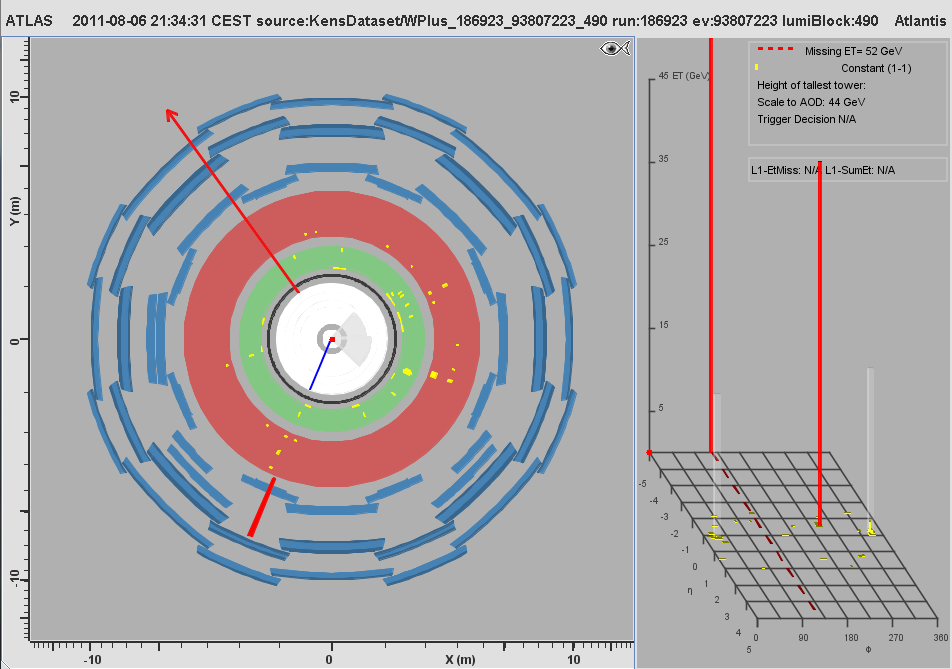 MC Event #043
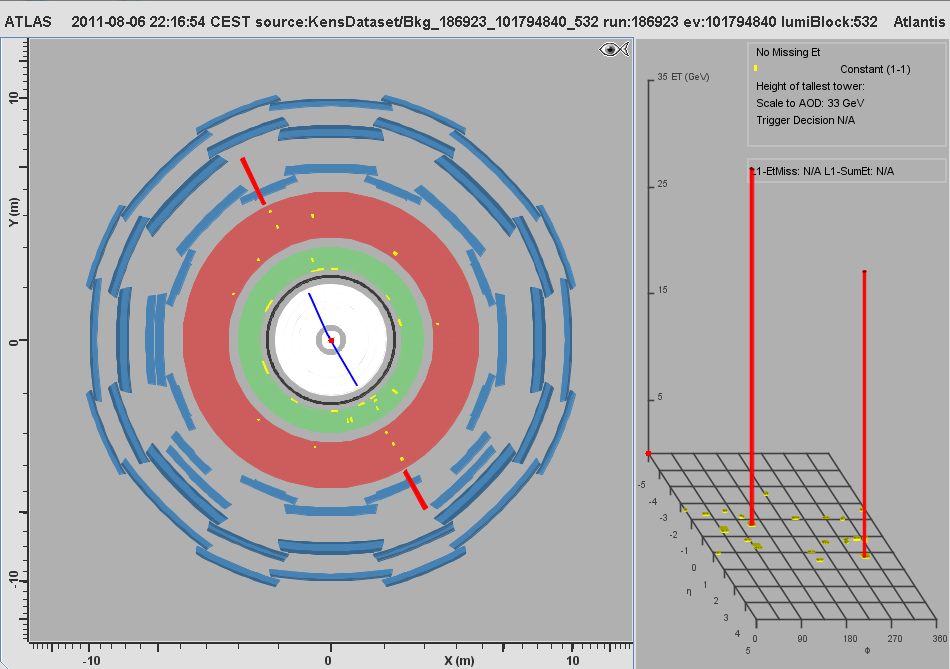 MC Event #044
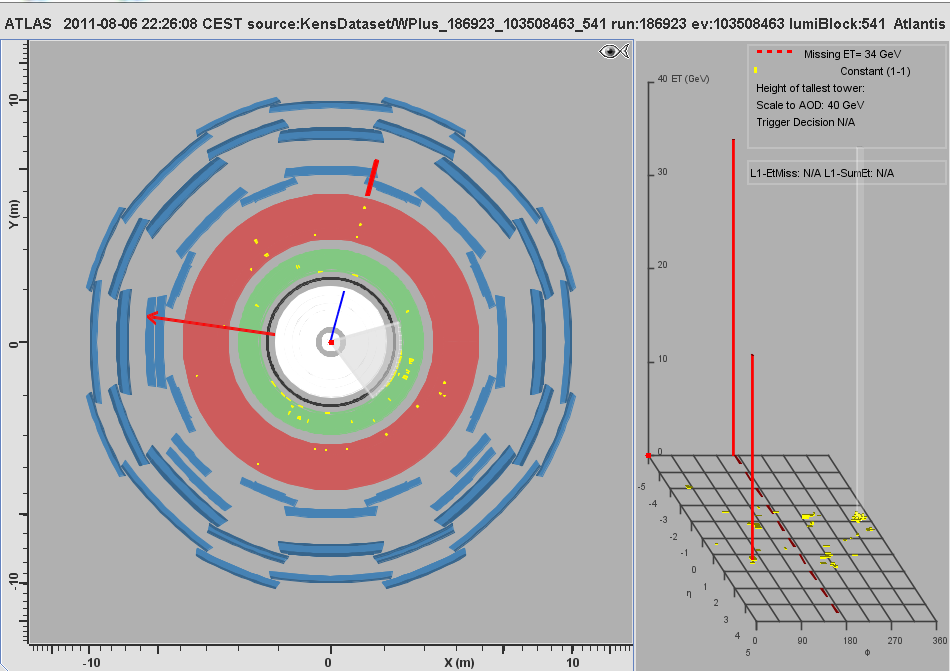 MC Event #045
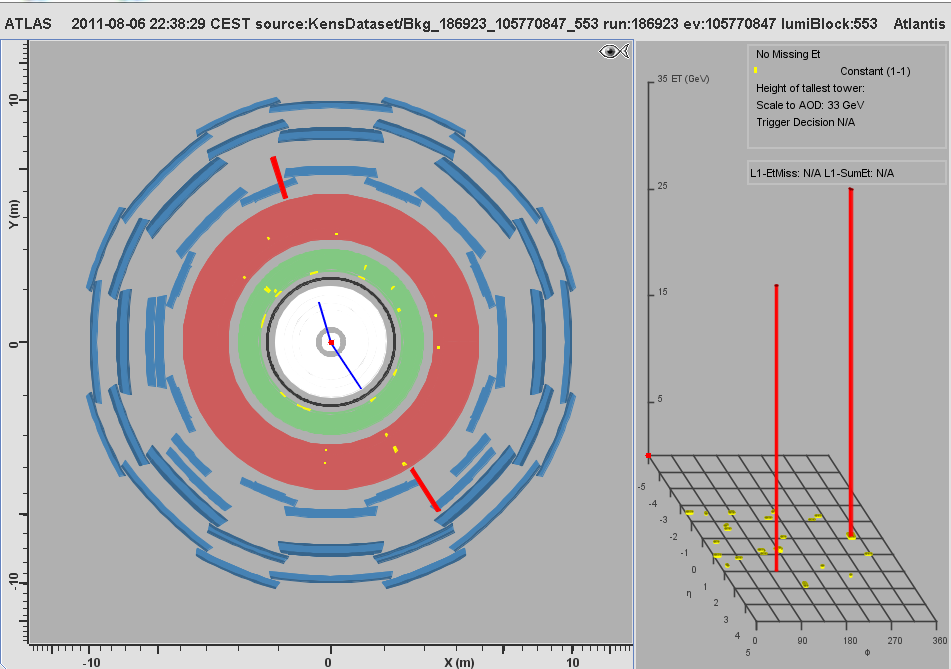 MC Event #046
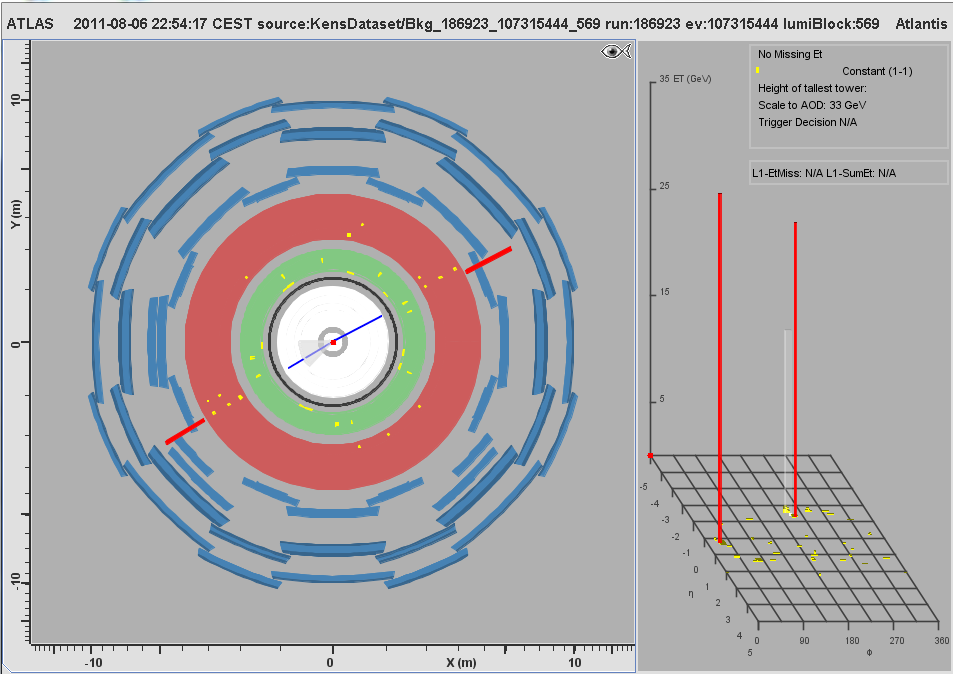 MC Event #047
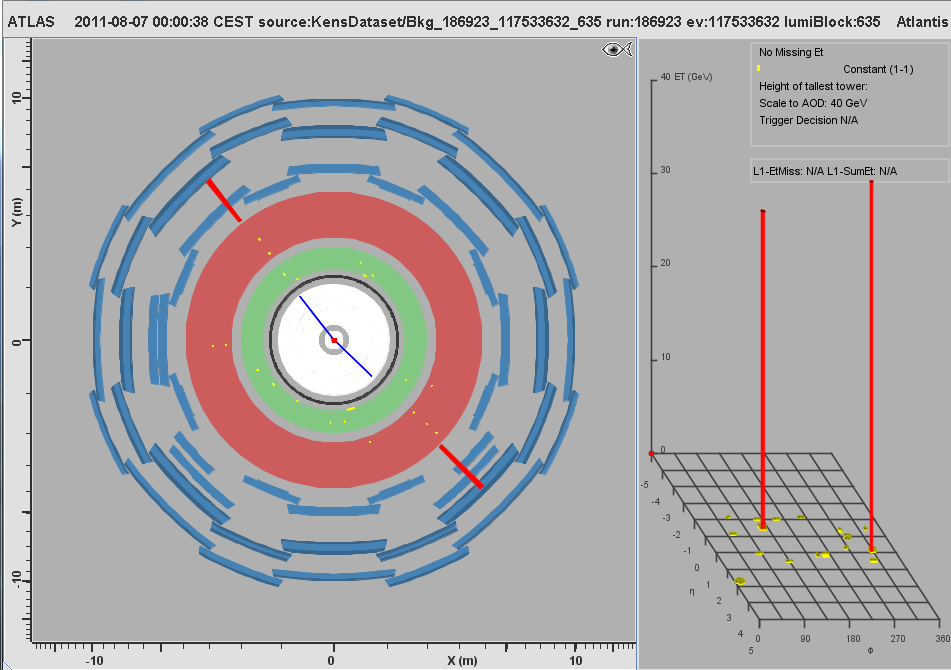 MC Event #048
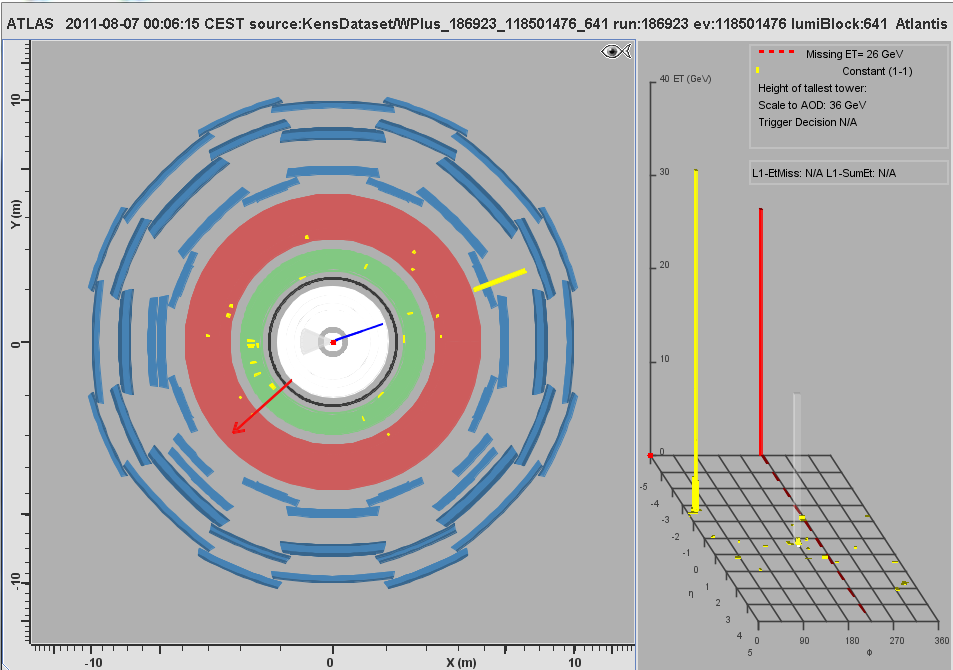 MC Event #049
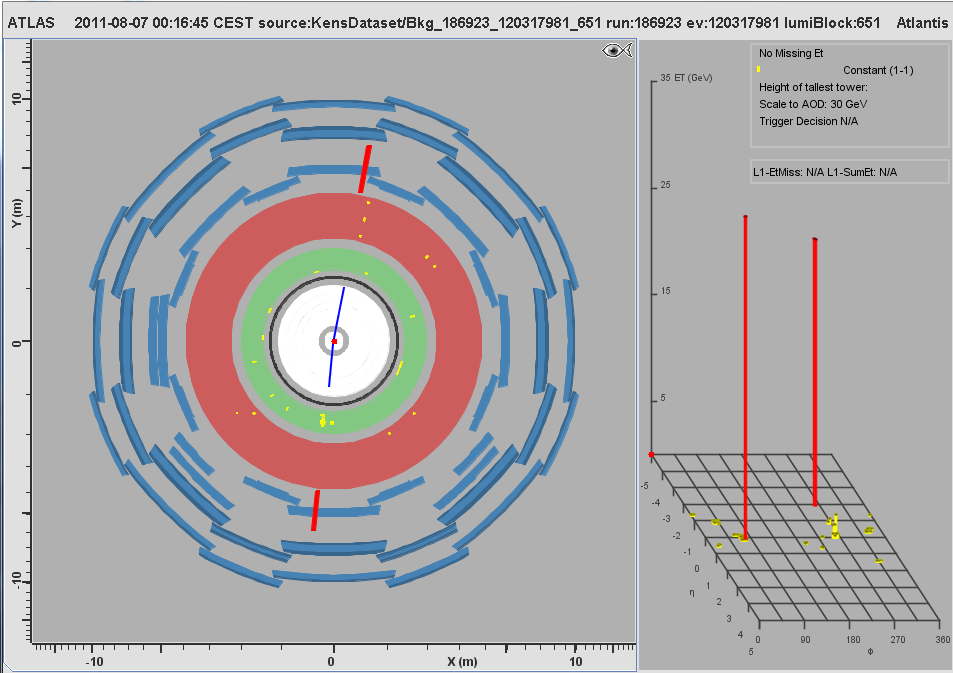 MC Event #050
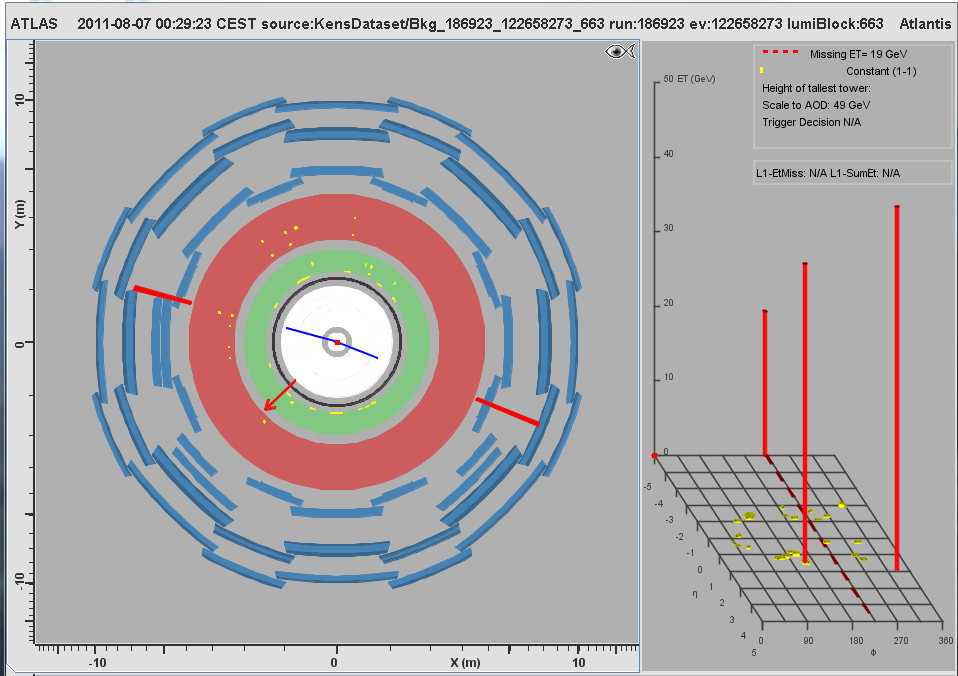 MC Event #051
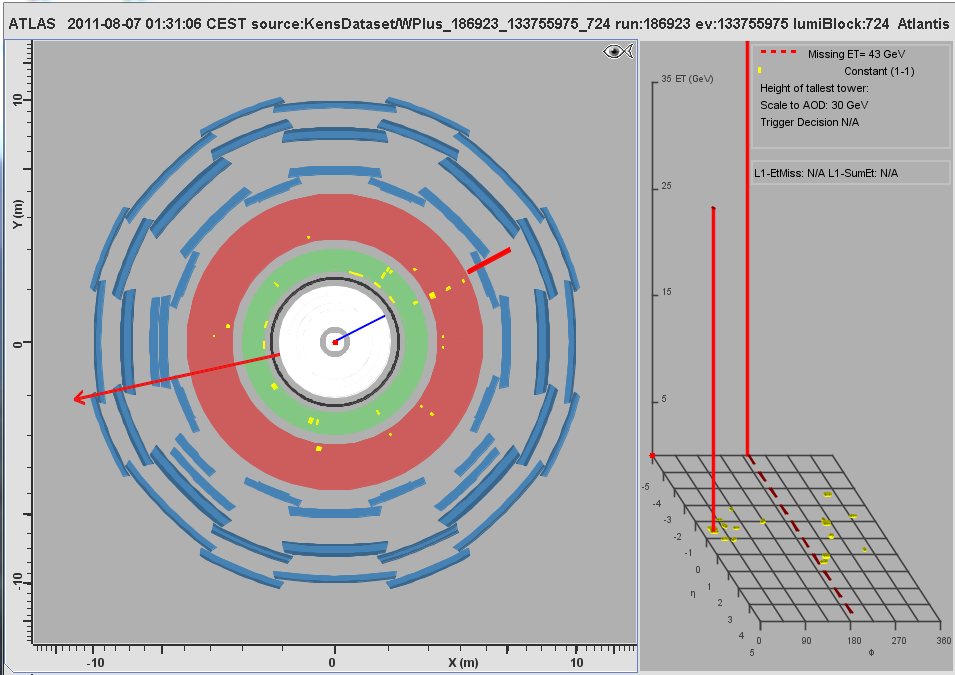 MC Event #052
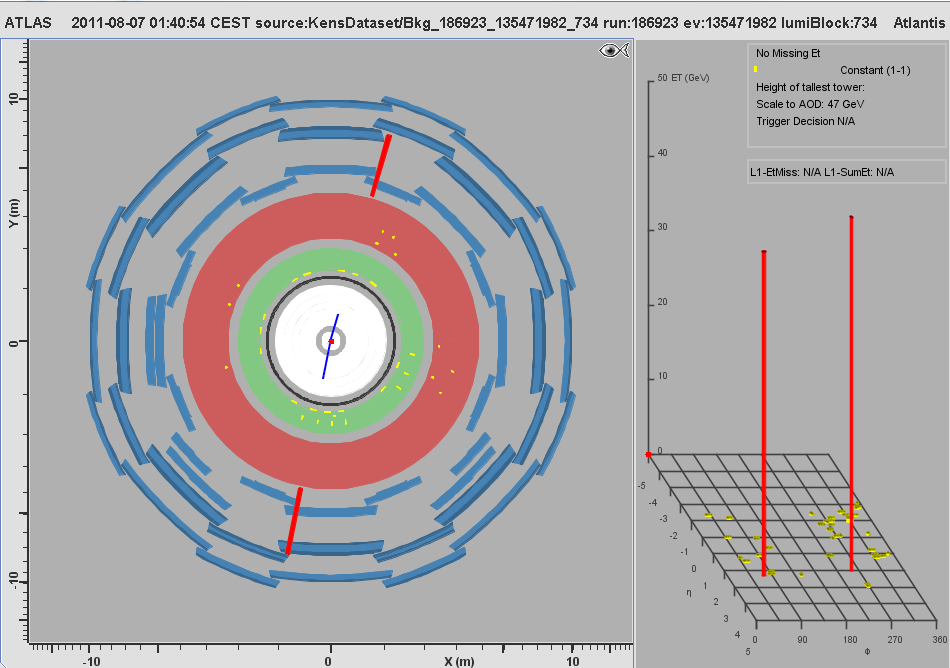 MC Event #053
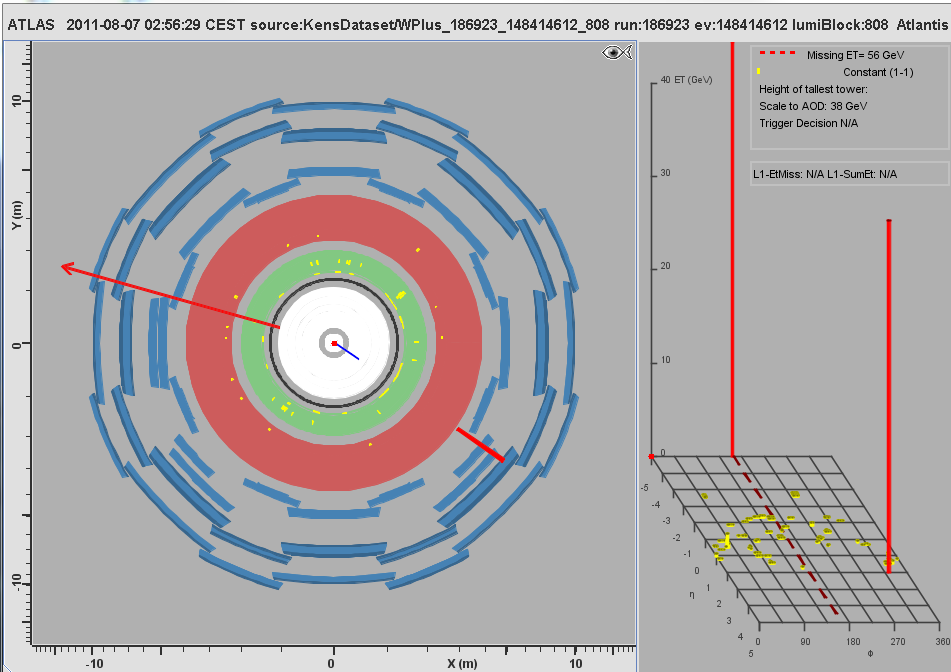 MC Event #054
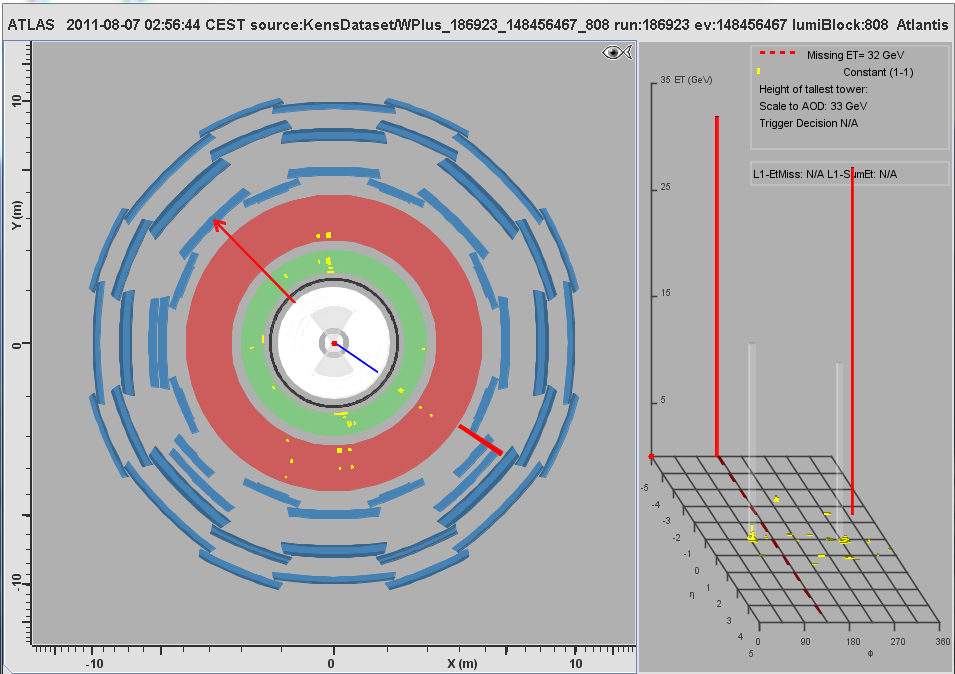 MC Event #055
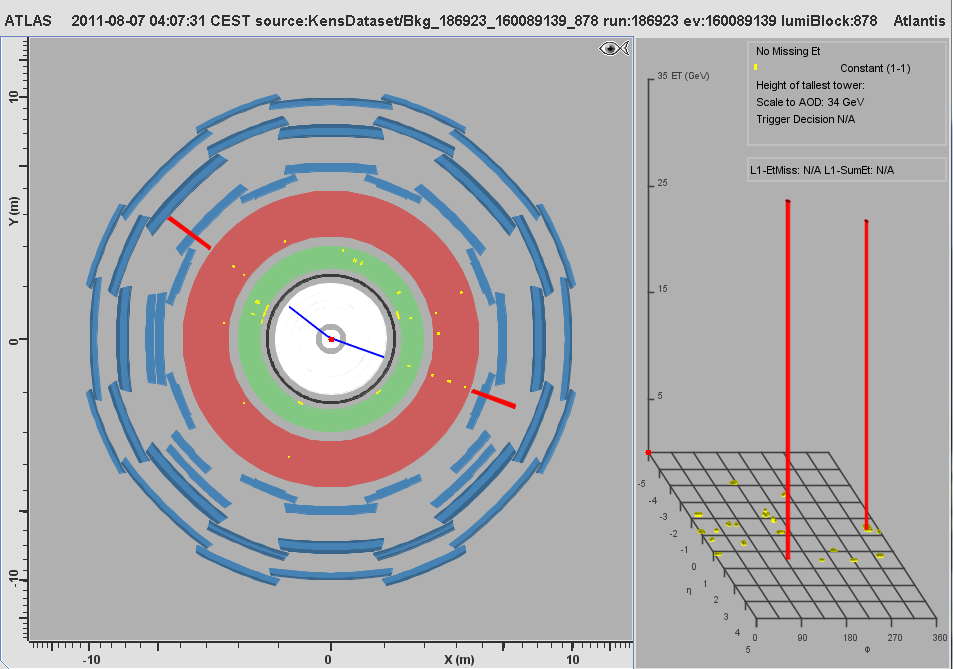 MC Event #056
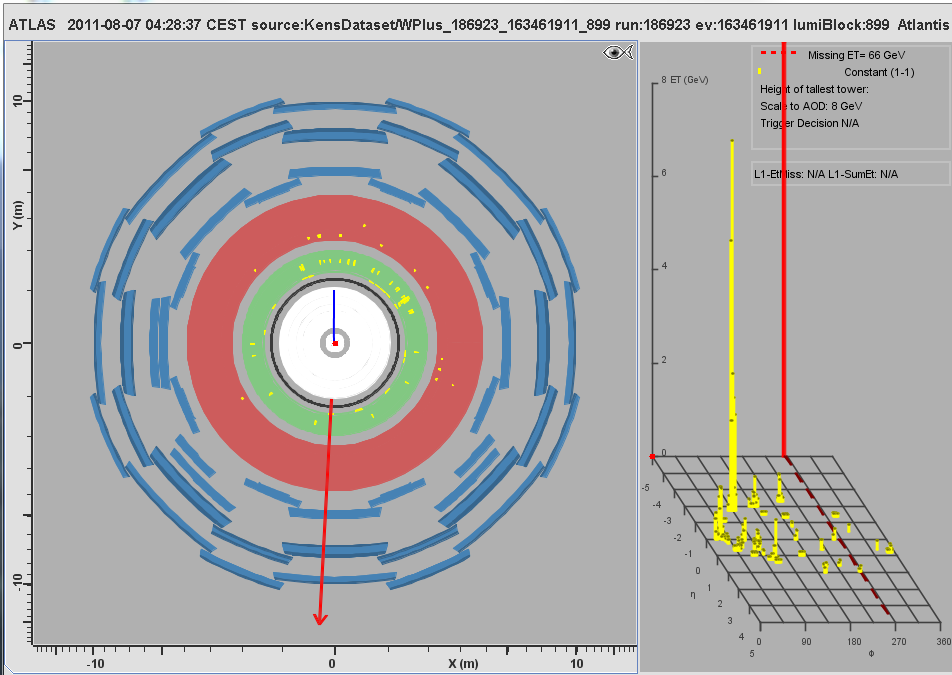 MC Event #057
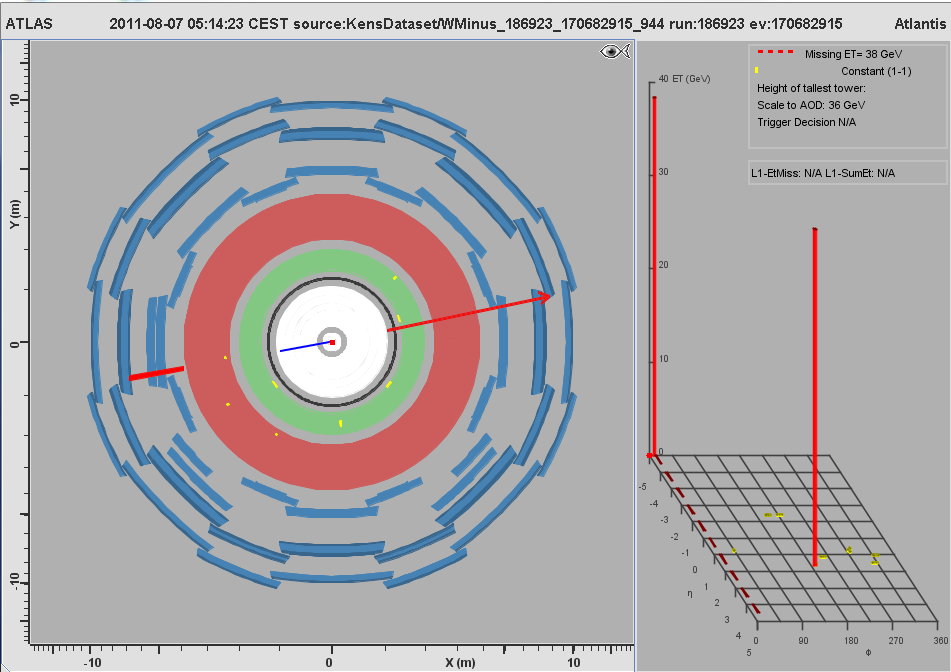 MC Event #058
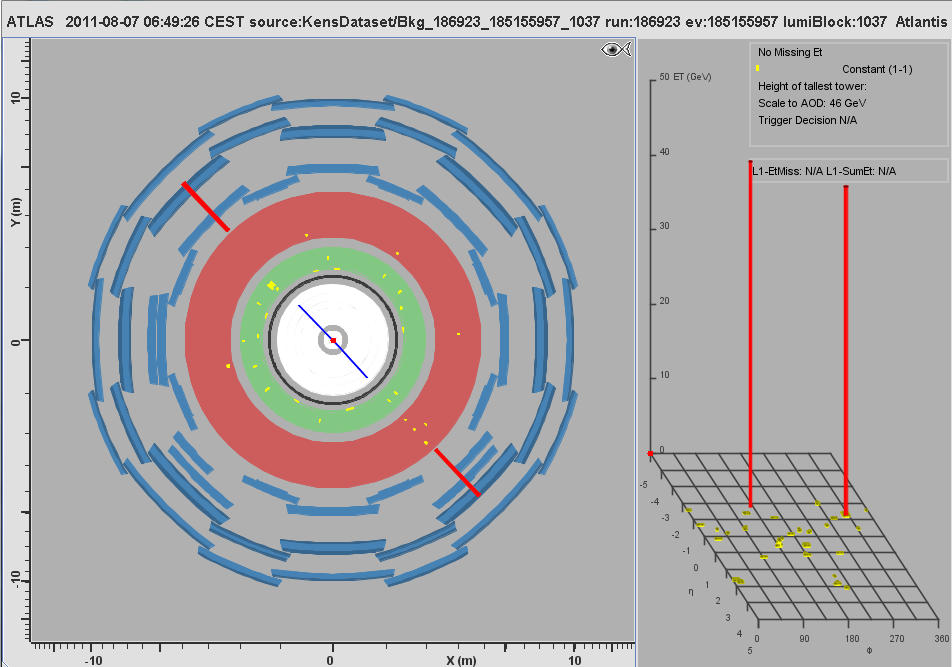 MC Event #059
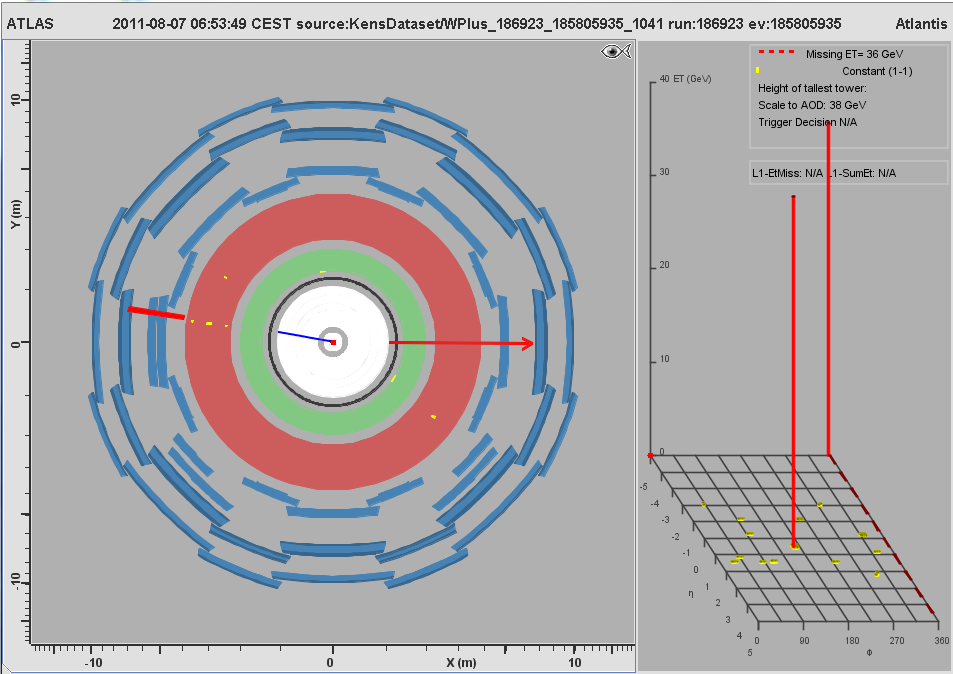 MC Event #060
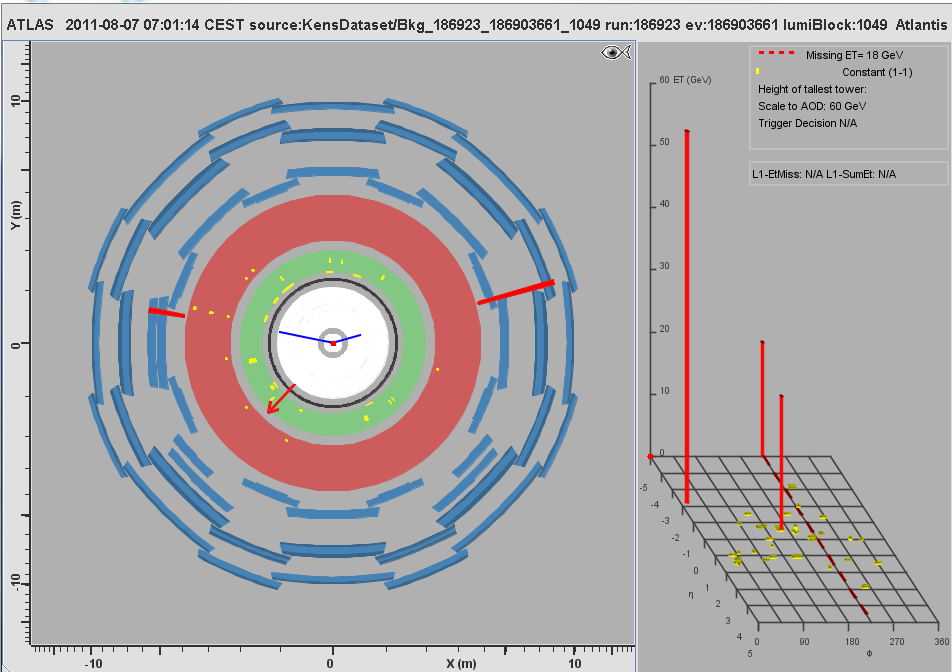 MC Event #061
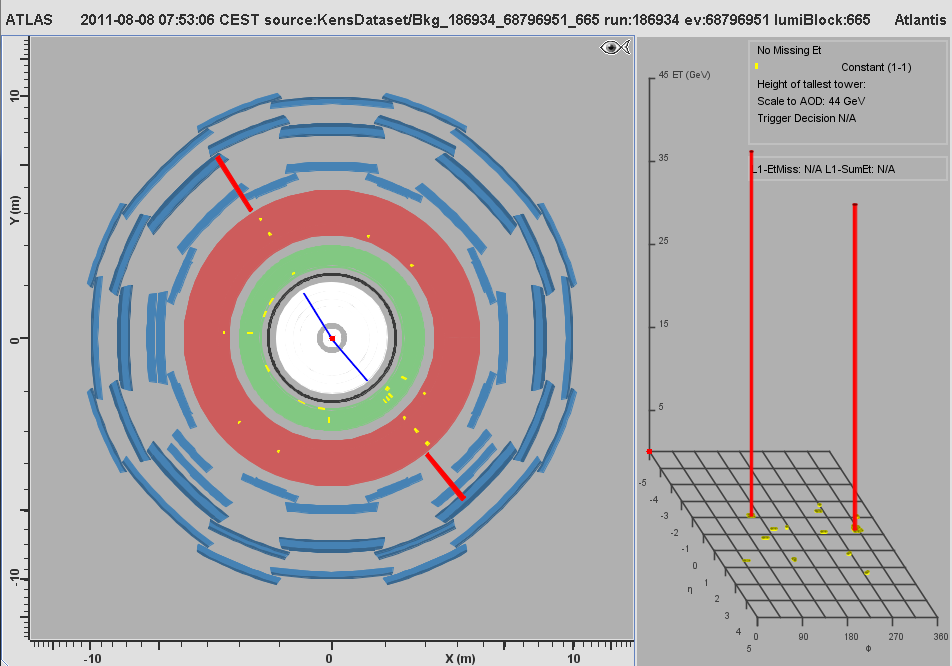 MC Event #062
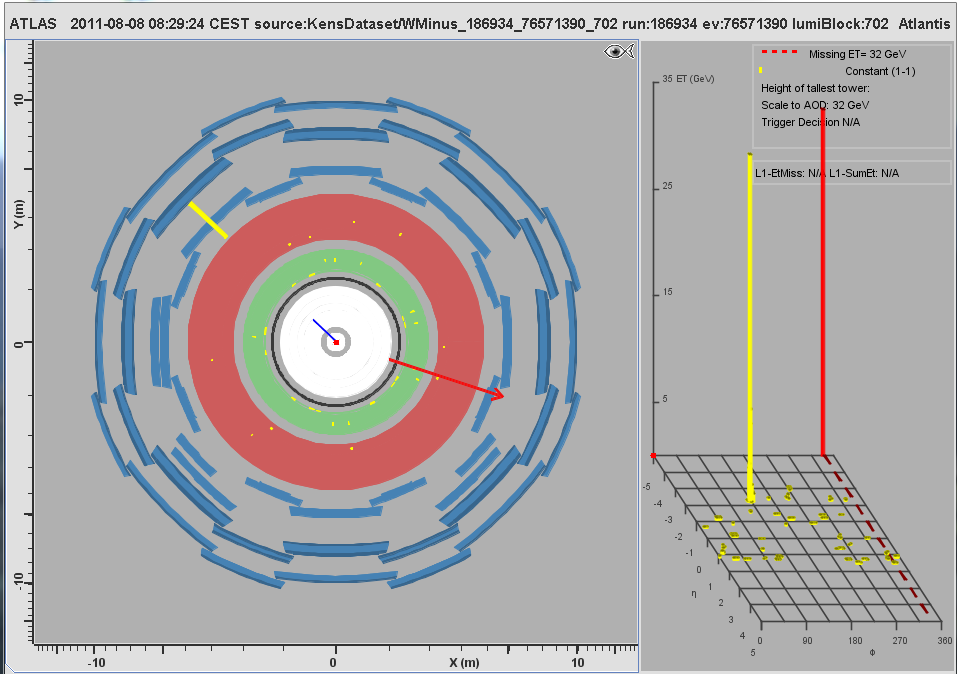 MC Event #063
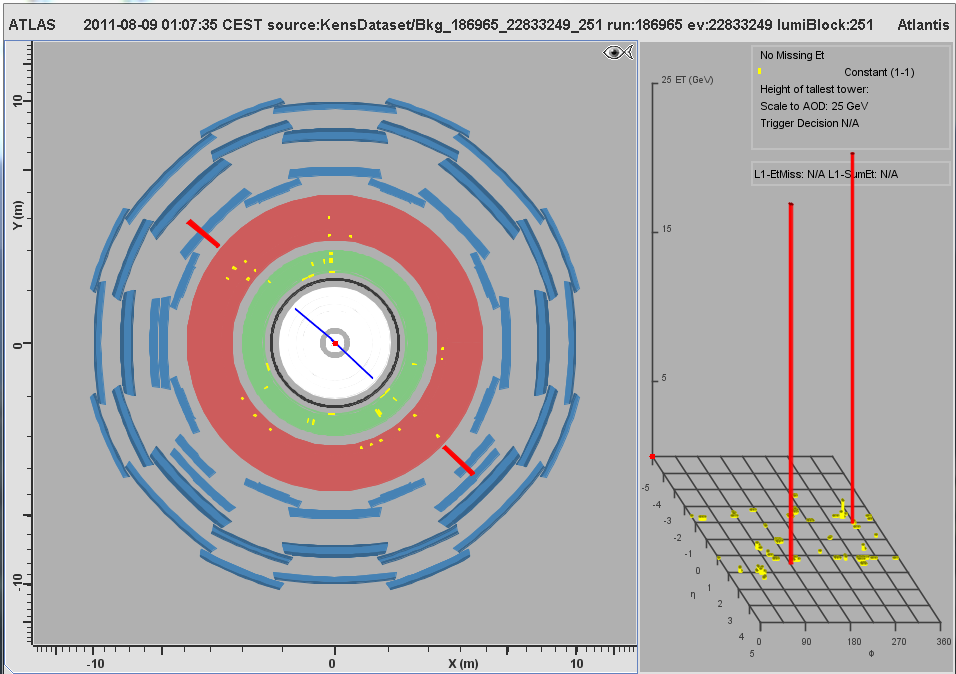 MC Event #064
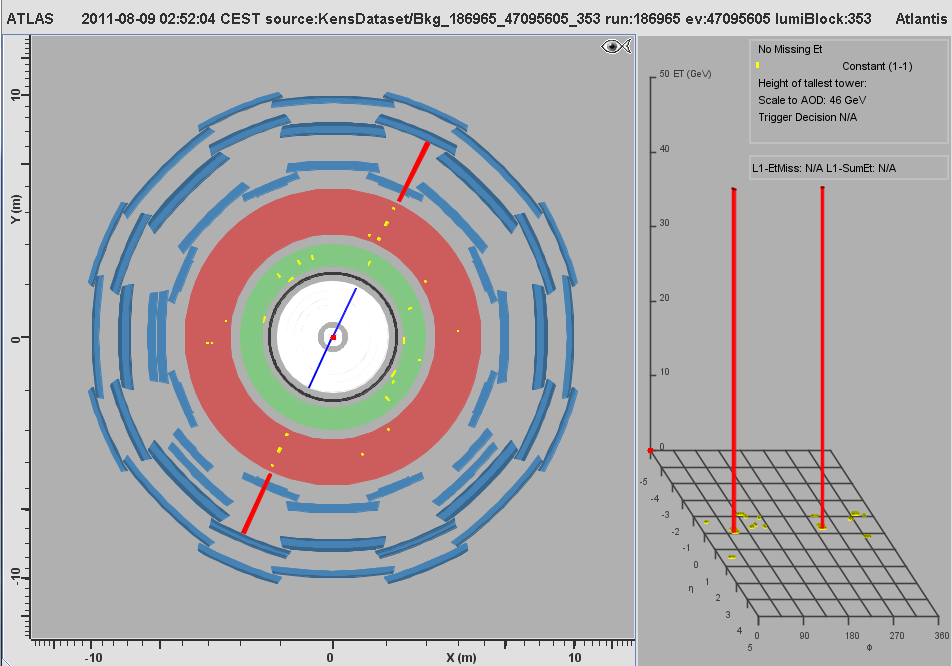 MC Event #065
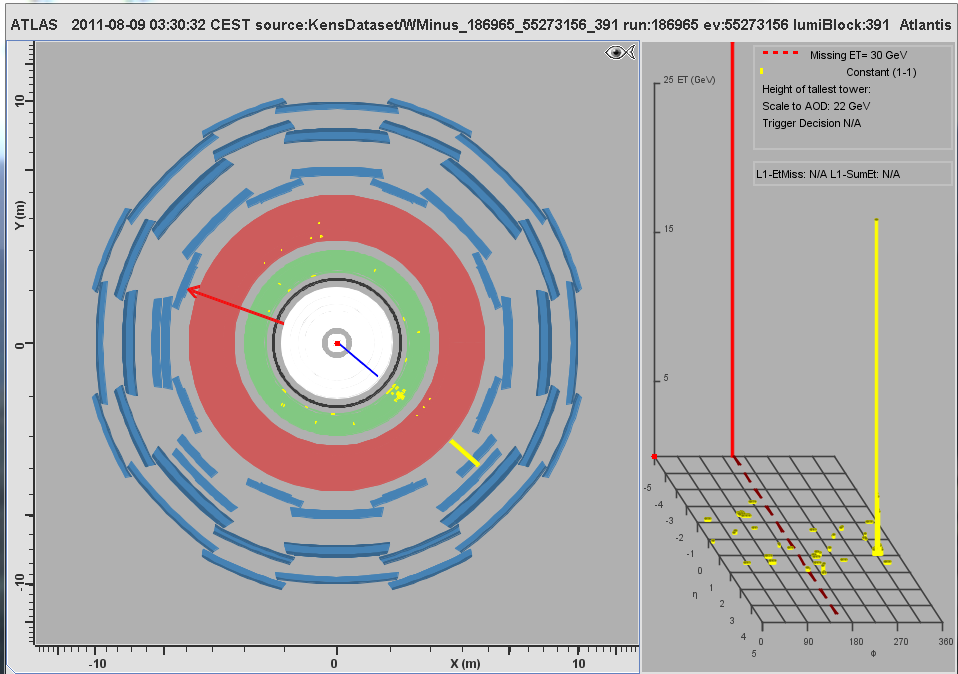 MC Event #066
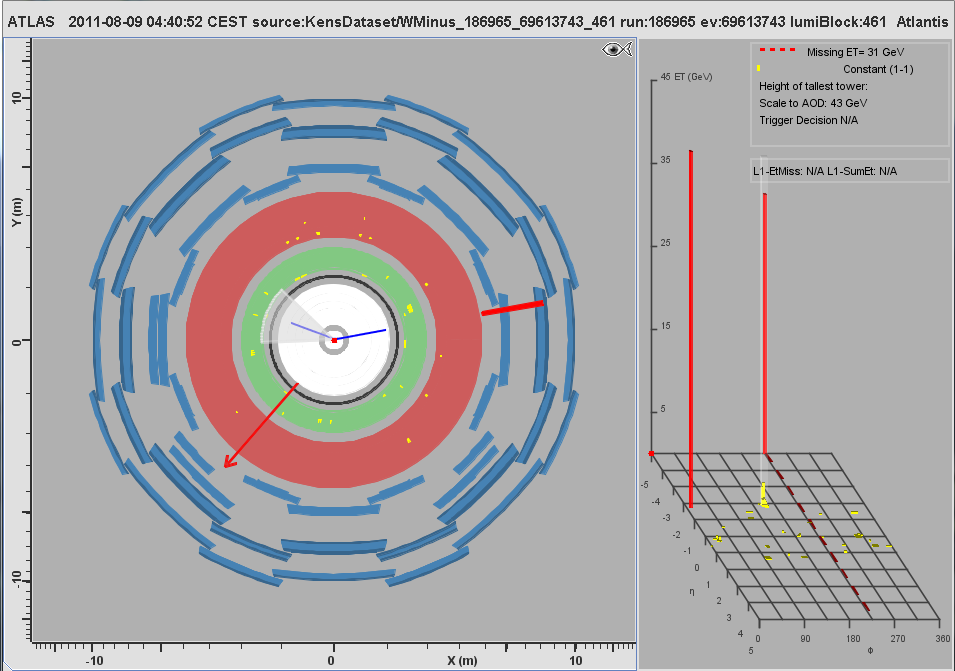 MC Event #067
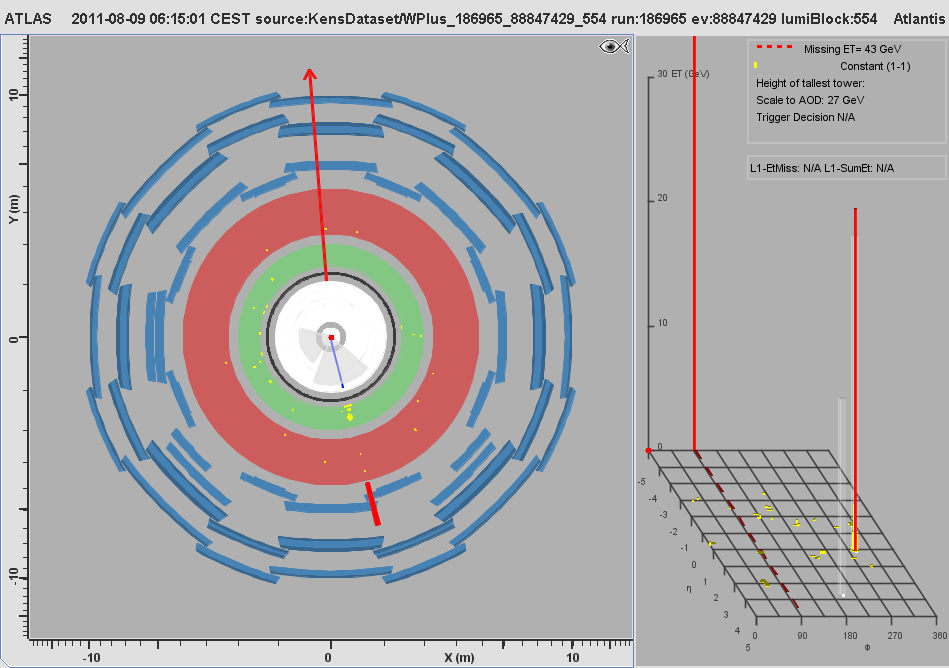 MC Event #068
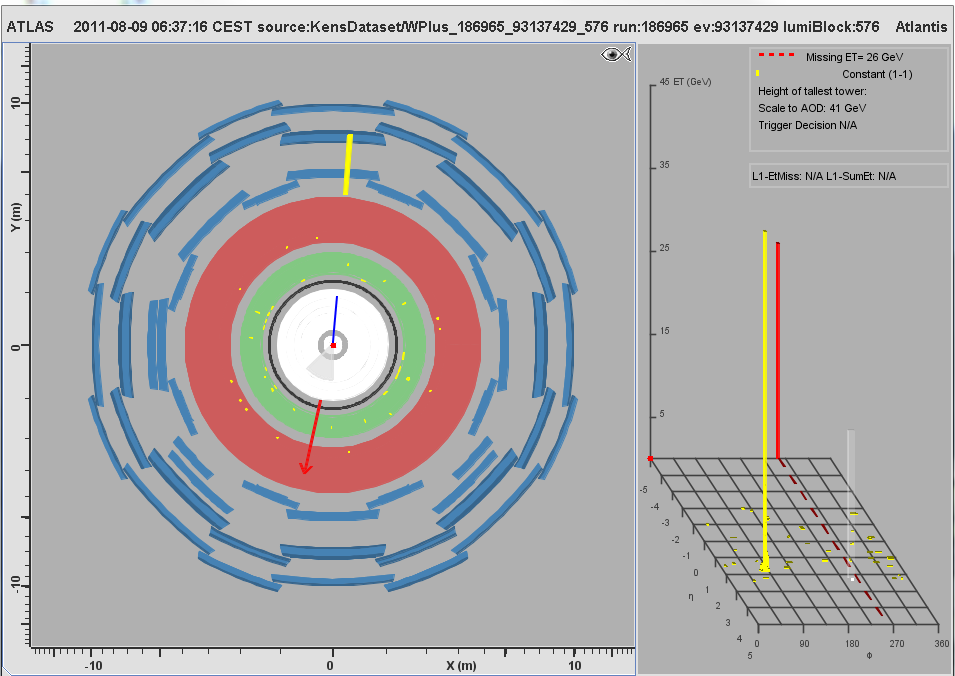 MC Event #069
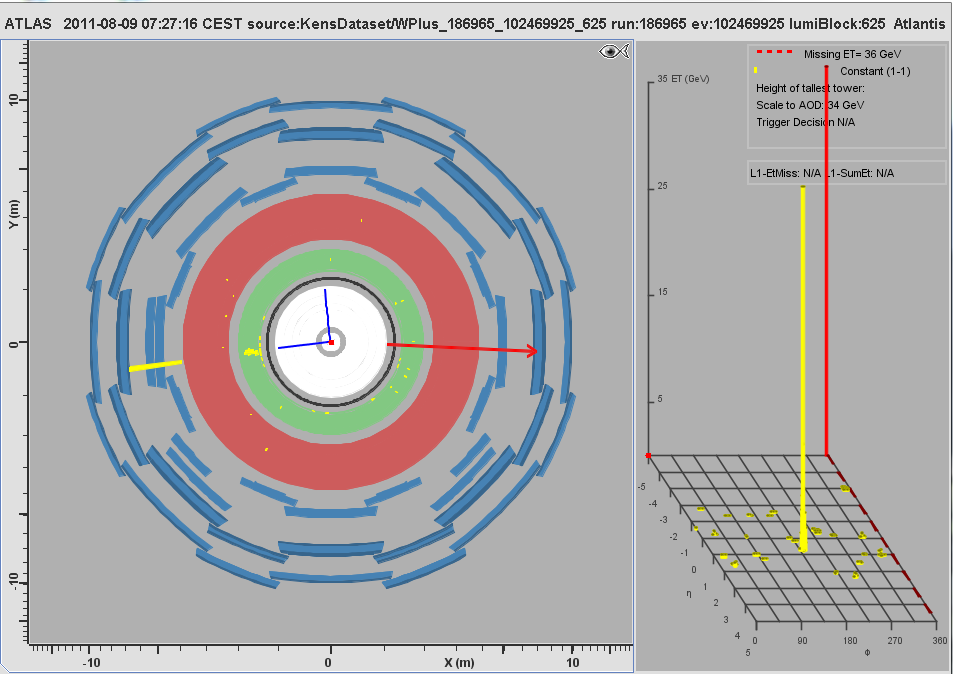 MC Event #070
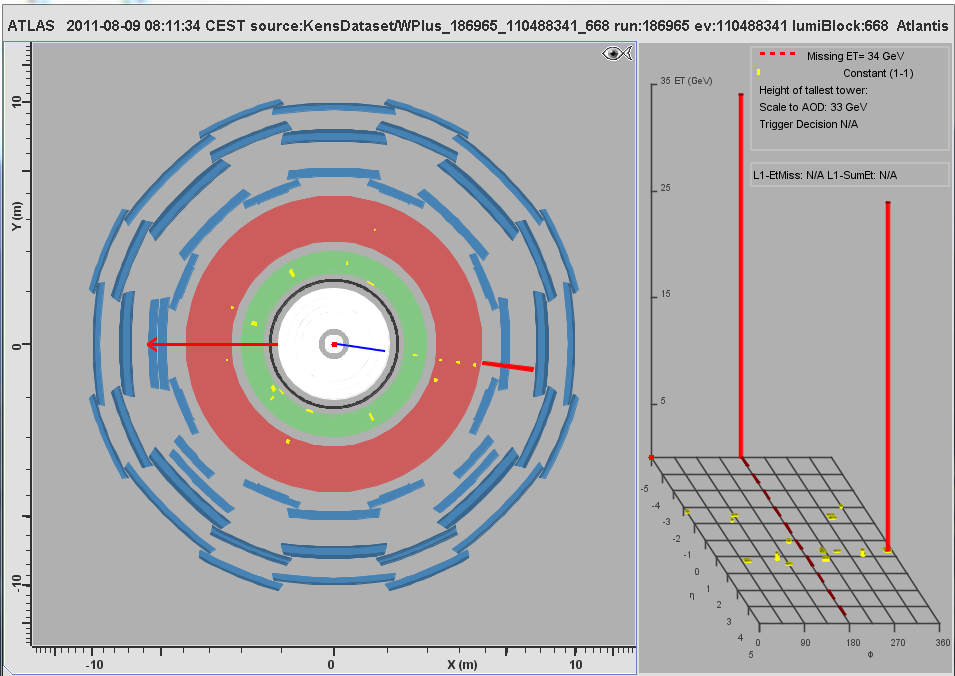 MC Event #071
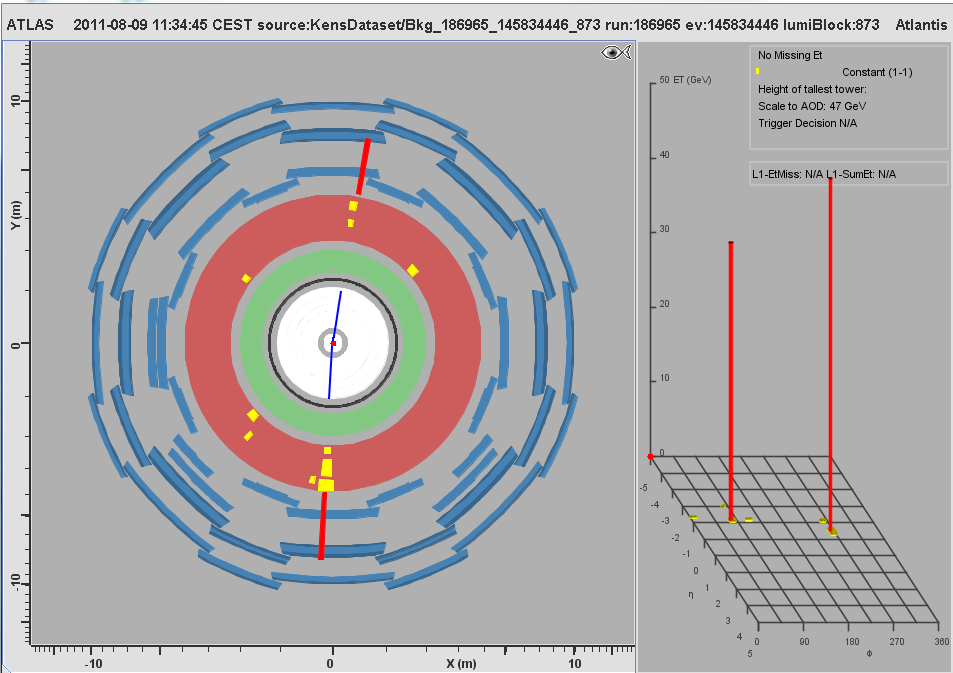 MC Event #072
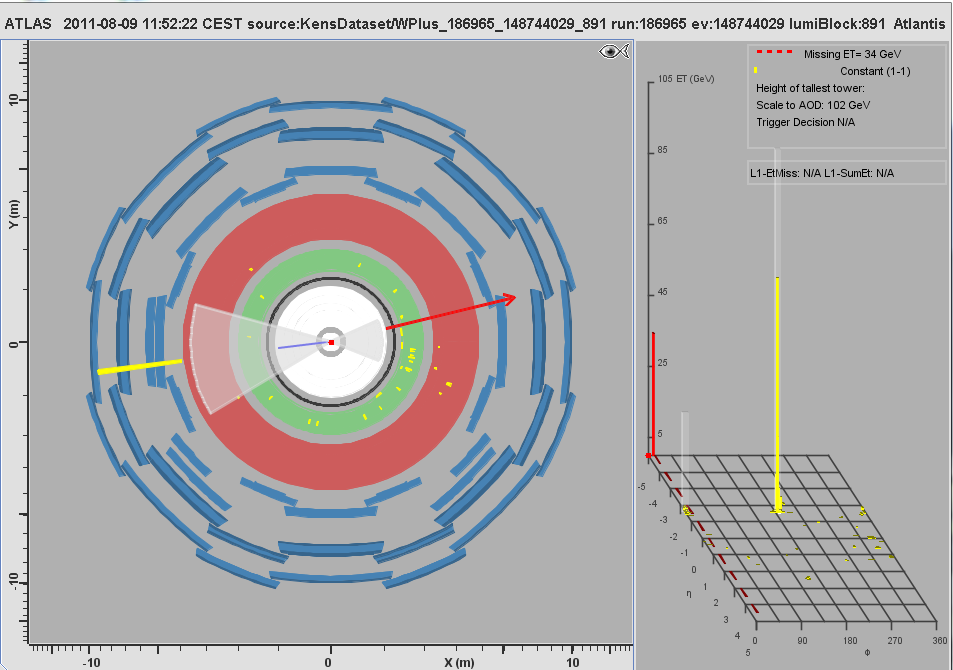 MC Event #073
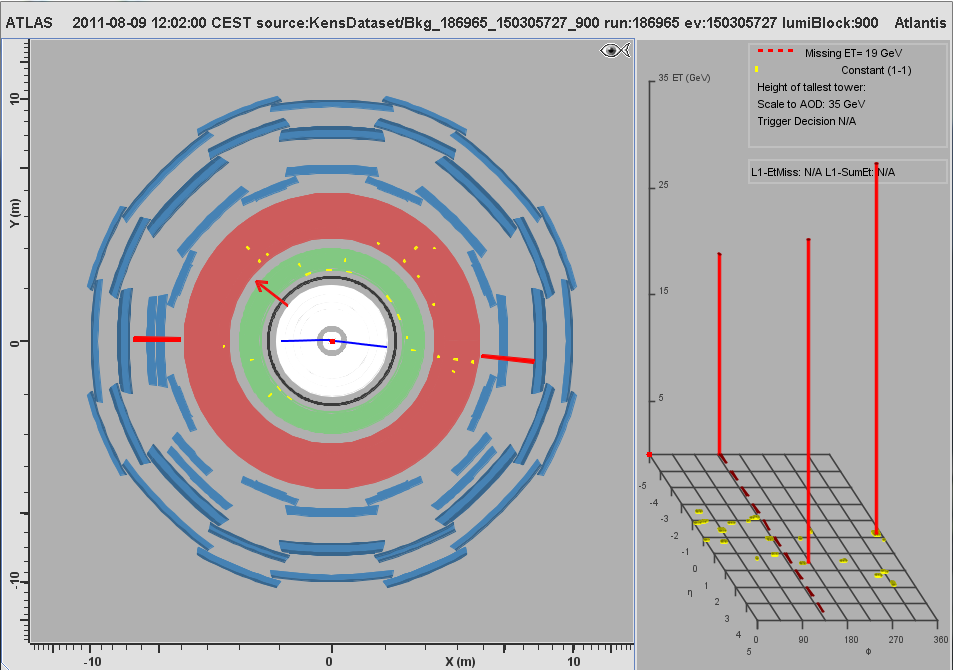 MC Event #074
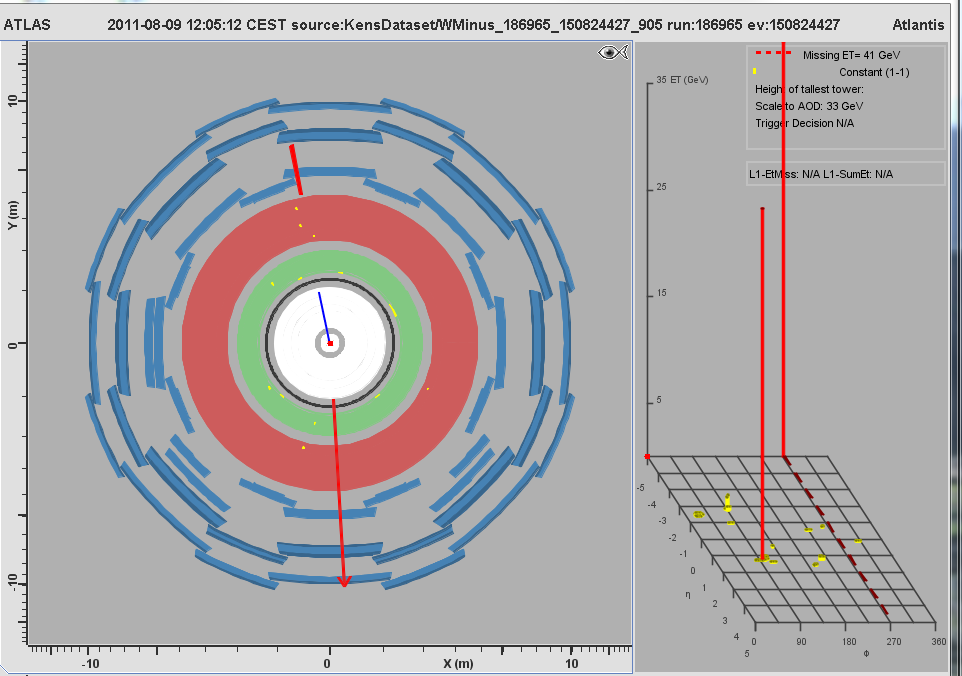 MC Event #075
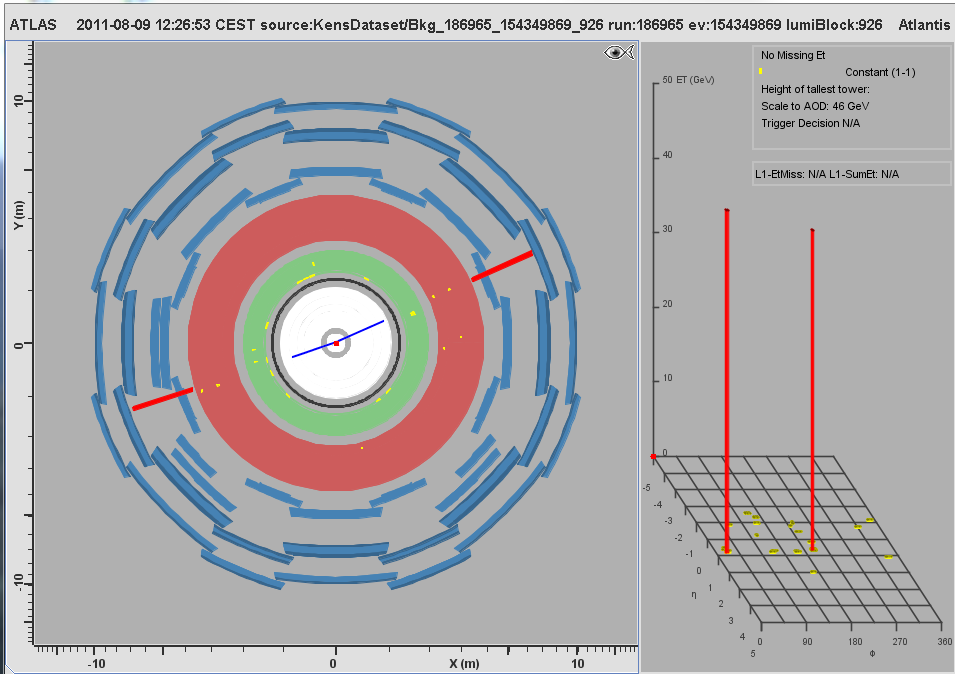 MC Event #076
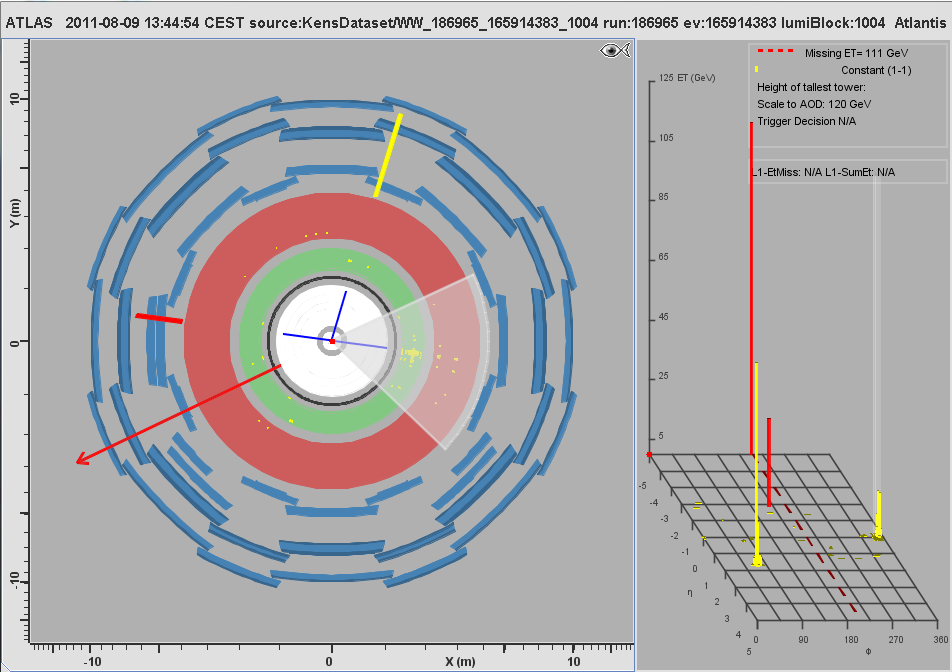 MC Event #077
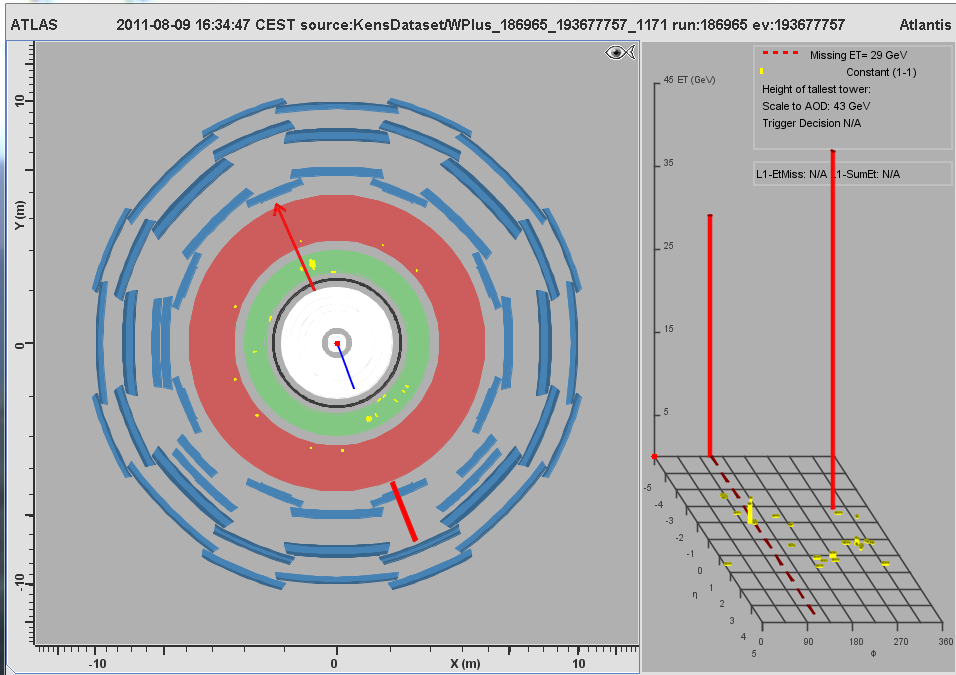 MC Event #078
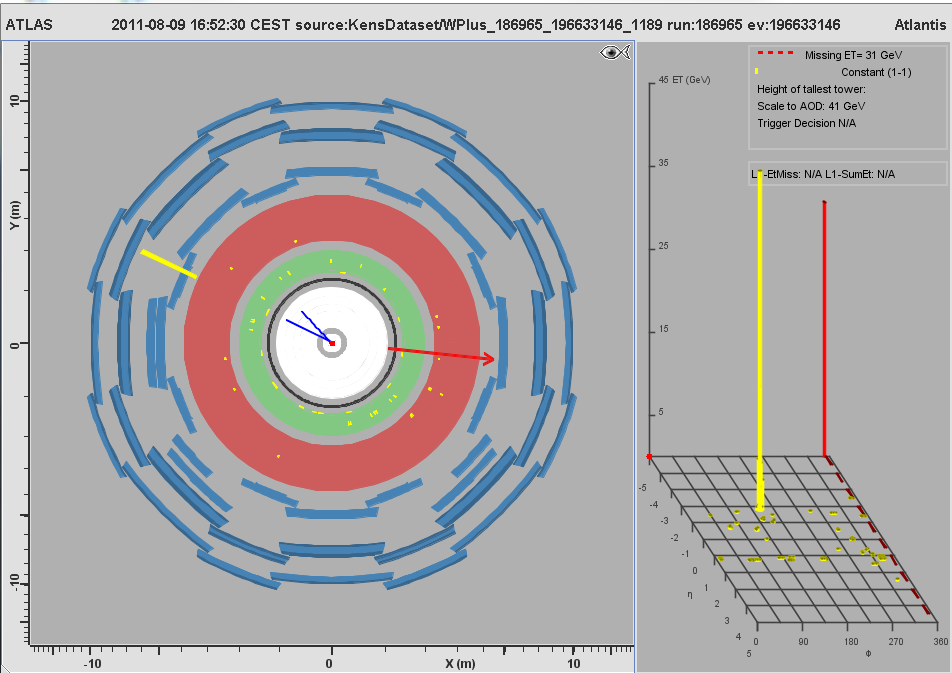 MC Event #079
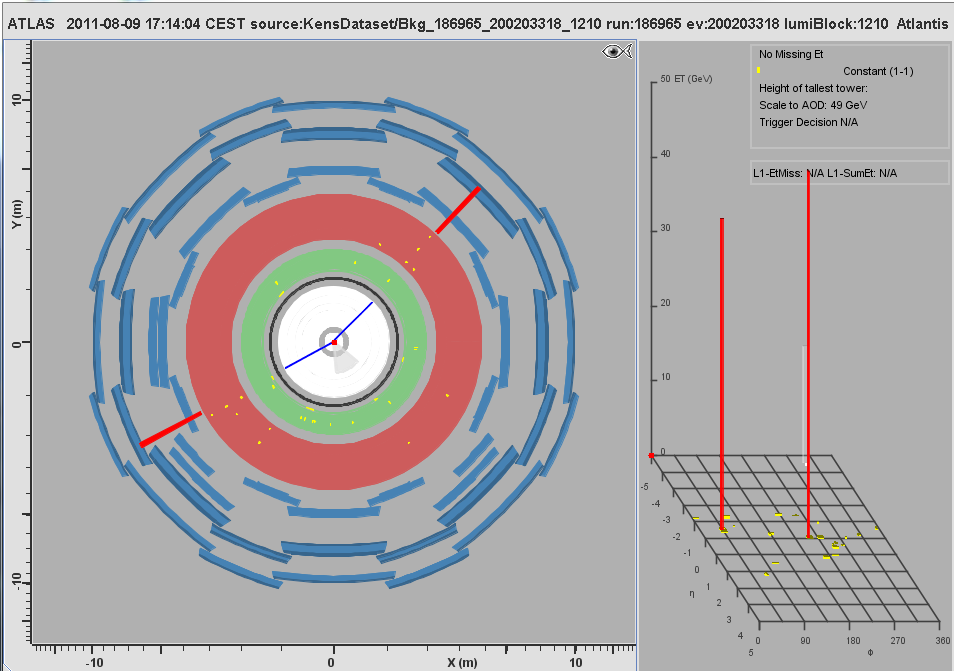 MC Event #080
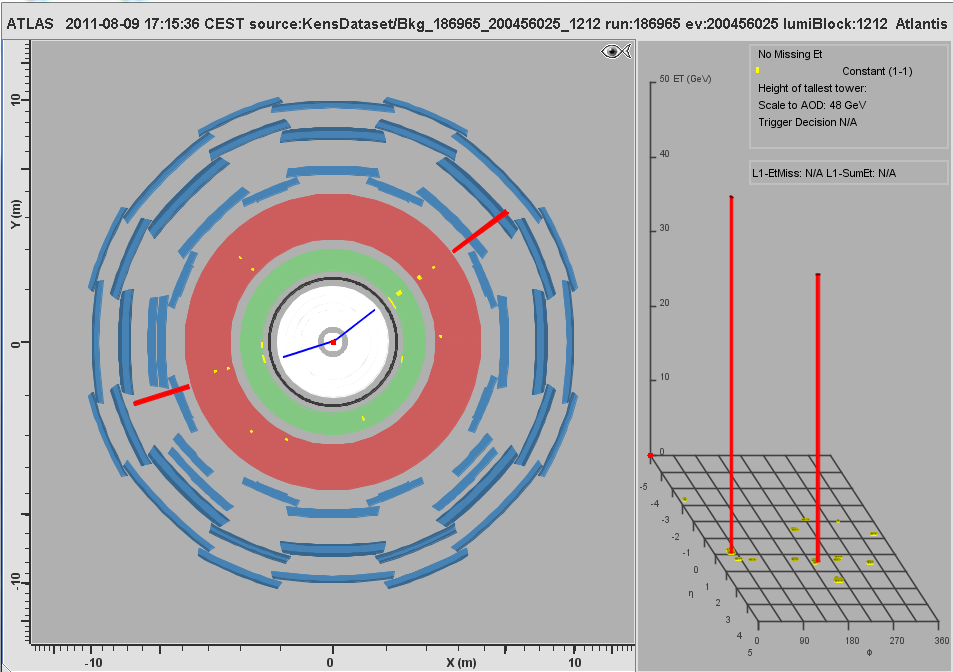